Figure 14. Spino-cortico(area3a)–spinal positive feedback circuit enabling adaptive enhancement of lamina I dorsal horn ...
Cereb Cortex, Volume 19, Issue 2, February 2009, Pages 349–366, https://doi.org/10.1093/cercor/bhn086
The content of this slide may be subject to copyright: please see the slide notes for details.
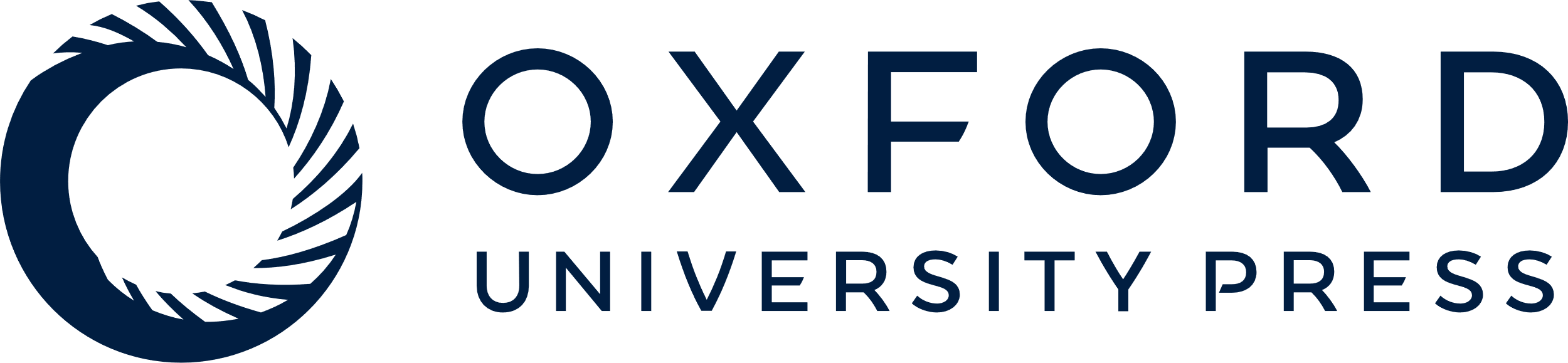 [Speaker Notes: Figure 14. Spino-cortico(area3a)–spinal positive feedback circuit enabling adaptive enhancement of lamina I dorsal horn neuron responsivity. Modification of Figure 2 in Craig (2003a). ACC = anterior cingulate cortex; MDvc = dorsomedial nucleus of thalamus; RVM = rostral ventral medulla. See text for details.


Unless provided in the caption above, the following copyright applies to the content of this slide: © The Author 2008. Published by Oxford University Press. All rights reserved. For permissions, please e-mail: journals.permissions@oxfordjournals.org]